ภาษาไทย ม. ๓
กลุ่มคำและประโยค
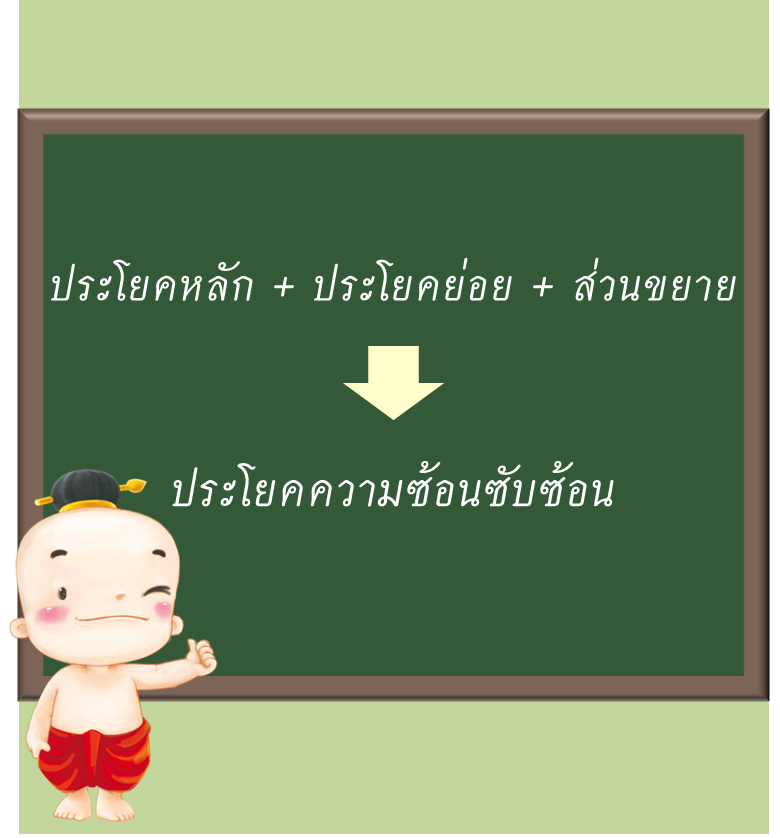 68
[Speaker Notes: แผนการจัดการเรียนรู้ที่ ๔ ประโยคความซ้อนซับซ้อน         เวลา ๑ ชั่วโมง
     ๒. ประโยคซับซ้อน
           ๒.๓ ประโยคความซ้อนซับซ้อน
                    ๑) ประโยคหลักหรือประโยคย่อยเป็นประโยคความเดียวซับซ้อน
                    ๒) ประโยคความซ้อน ซึ่งมีส่วนประกอบเป็นประโยคความรวม
                    ๓) ประโยคความซ้อน ซึ่งมีส่วนประกอบเป็นประโยคความซ้อน
     จากหนังสือเรียน รายวิชาพื้นฐาน ภาษาไทย ม. ๓ เล่ม ๑ ของบริษัท สำนักพิมพ์วัฒนาพานิช จำกัด]
แต่งประโยคความซ้อน
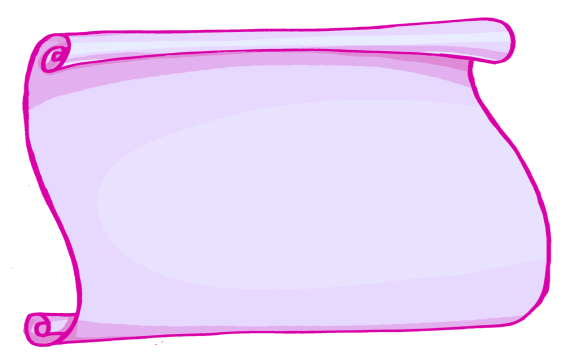 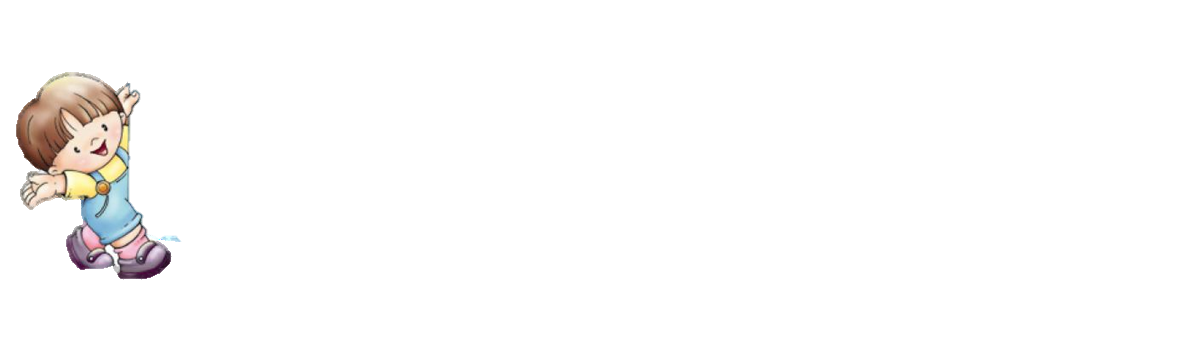 เขายืนตัวสั่นเพราะกลัวเสียงฟ้าร้อง
เขายืนตัวสั่น                                  ประโยคหลัก
(เขา) กลัวเสียงฟ้าร้อง                   ประโยคย่อย
เพราะ                                            คำเชื่อม
69
[Speaker Notes: ๑) ครูทบทวนความรู้ของนักเรียนโดยคลิกประโยคความซ้อนให้นักเรียนดู แล้วให้นักเรียน
     อาสาสมัครวิเคราะห์ประโยคความซ้อน คนละ ๑ ประโยค เพื่อนช่วยกันตรวจสอบความถูกต้อง
๒) ครูให้นักเรียนระดมความคิดว่าถ้าจะเพิ่มส่วนขยายลงในประโยคความซ้อนแต่ละประโยคจะได้
      หรือไม่ และจะมีลักษณะอย่างไร แล้วครูสนทนาโยงเข้าสู่เนื้อหาที่จะเรียน]
แต่งประโยคความซ้อน
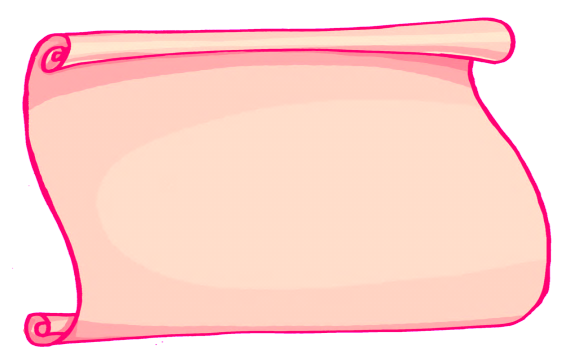 เธออยู่ที่ทำงานจนเสร็จงาน
เธออยู่ที่ทำงาน                              ประโยคหลัก
(เธอ) เสร็จงาน                              ประโยคย่อย
จน                                                 คำเชื่อม
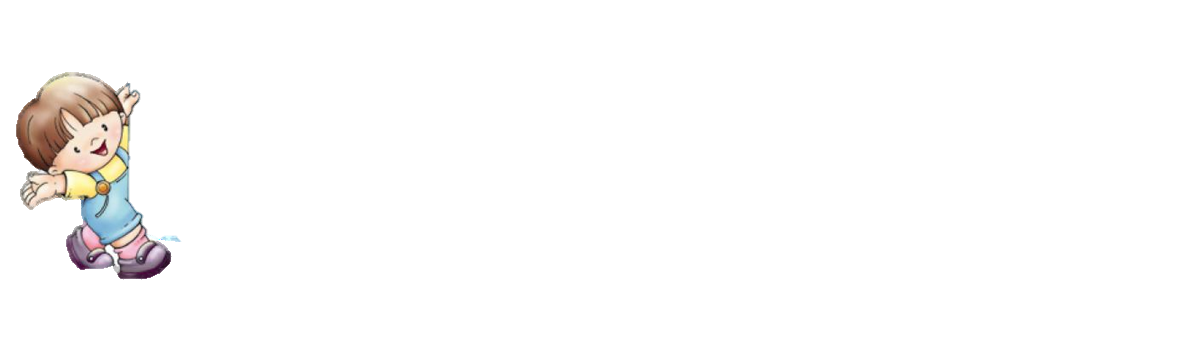 70
[Speaker Notes: ๑) ครูทบทวนความรู้ของนักเรียนโดยคลิกประโยคความซ้อนให้นักเรียนดู แล้วให้นักเรียน
     อาสาสมัครวิเคราะห์ประโยคความซ้อน คนละ ๑ ประโยค เพื่อนช่วยกันตรวจสอบความถูกต้อง
๒) ครูให้นักเรียนระดมความคิดว่าถ้าจะเพิ่มส่วนขยายลงในประโยคความซ้อนแต่ละประโยคจะได้
      หรือไม่ และจะมีลักษณะอย่างไร แล้วครูสนทนาโยงเข้าสู่เนื้อหาที่จะเรียน]
๒. ประโยคซับซ้อน
๒.๓ ประโยคความซ้อนซับซ้อน
ประโยคความซ้อนซับซ้อน
คือ ประโยคความซ้อนซึ่งประกอบด้วยประโยคย่อยหรืออนุประโยคมากกว่าหนึ่งประโยค ประโยคย่อยที่เพิ่มขึ้นนี้อาจเป็นนามานุประโยค คุณานุประโยค หรือวิเศษณานุประโยคก็ได้
ประโยคความซ้อนซับซ้อน
ประโยคหลัก
ประโยคย่อย
ประโยคย่อย
ประโยคย่อย
(ประโยคย่อยมีมากกว่า ๑ ประโยค)
71
[Speaker Notes: ๒. ประโยคซับซ้อน
      ๒.๓ ประโยคความซ้อนซับซ้อน
               ๑) ครูอธิบายลักษณะของประโยคความซ้อนซับซ้อนพร้อมยกตัวอย่างให้นักเรียนฟัง 
แล้วให้นักเรียนศึกษาเรื่อง ประโยคความซ้อนซับซ้อน โดยใช้เนื้อหาจากหนังสือเรียน รายวิชาพื้นฐาน 
ภาษาไทย ม. ๓ เล่ม ๑ ของบริษัท สำนักพิมพ์วัฒนาพานิช จำกัด แล้วสรุปเป็นความรู้
              ๒) ครูสุ่มถามนักเรียน ๒–๓ คน ให้สรุปให้เพื่อนฟังและครูอธิบายเพิ่มเติม
              ๓) ครูยกตัวอย่างประโยคความซ้อนซับซ้อน ๕ ประโยค ให้นักเรียนช่วยกันวิเคราะห์ว่า
แต่ละประโยคมีความซับซ้อนลักษณะใด และช่วยกันตรวจสอบความถูกต้อง
             ๔) ครูให้นักเรียนทำกิจกรรมและครูอธิบายสรุปโดยใช้เวลาประมาณ ๑๕ นาที หรือให้ครู
ใช้เวลาตามความเหมาะสม]
๒. ประโยคซับซ้อน
๒.๓ ประโยคความซ้อนซับซ้อน
๑.
ประโยคหลักหรือประโยคย่อยเป็นประโยคความเดียวซับซ้อน
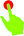 ๒.
ลักษณะของประโยคความซ้อนซับซ้อน
ประโยคความซ้อน ซึ่งมีส่วนประกอบเป็นประโยคความรวม
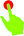 ๓.
ประโยคความซ้อน ซึ่งมีส่วนประกอบเป็นประโยคความซ้อน
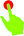 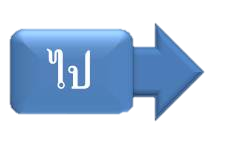 72
[Speaker Notes: ๒. ประโยคซับซ้อน
      ๒.๓ ประโยคความซ้อนซับซ้อน 
               ๑) ครูอธิบายสรุปลักษณะของประโยคความซ้อนซับซ้อน โดยใช้เนื้อหาจากหนังสือเรียน 
รายวิชาพื้นฐาน ภาษาไทย ม. ๓ เล่ม ๑ ของบริษัท สำนักพิมพ์วัฒนาพานิช จำกัด
               ๒) ครูคลิกเพื่อแสดงลักษณะของประโยคความซ้อนซับซ้อน
               ๓) ครูคลิกที่หัวข้อ เพื่อเชื่อมโยงไปยังเฟรมเนื้อหาที่ต้องการ หรือคลิกที่ปุ่มไปเพื่อข้าม
ไปยังหัวข้อถัดไป]
๒. ประโยคซับซ้อน
๒.๓ ประโยคความซ้อนซับซ้อน
๑) ประโยคหลักหรือประโยคย่อยเป็นประโยคความเดียวซับซ้อน
นักกีฬากำลังฝึกซ้อมอยู่กลางสนาม ซึ่งเพิ่งสร้างเสร็จเรียบร้อยเมื่อสัปดาห์ที่แล้ว
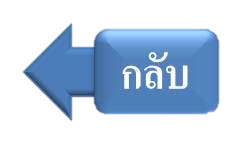 73
[Speaker Notes: ๒. ประโยคซับซ้อน
      ๒.๓ ประโยคความซ้อนซับซ้อน 
               ๑) ครูอธิบายสรุปประโยคหลักหรือประโยคย่อยเป็นประโยคความเดียวซับซ้อน 
โดยใช้เนื้อหาจากหนังสือเรียน รายวิชาพื้นฐาน ภาษาไทย ม. ๓ เล่ม ๑ ของบริษัท สำนักพิมพ์วัฒนาพานิช จำกัด
               ๒) ครูคลิกเพื่อแสดงประโยคหลักหรือประโยคย่อยเป็นประโยคความเดียวซับซ้อน
               ๓) ครูคลิกที่ปุ่มกลับ เพื่อกลับสู่เนื้อหาเฟรมหลัก]
๒. ประโยคซับซ้อน
๒.๓ ประโยคความซ้อนซับซ้อน
๒) ประโยคความซ้อน ซึ่งมีส่วนประกอบเป็นประโยคความรวม
ละครพูดเรื่องเห็นแก่ลูกที่ครูและนักเรียนแสดงได้รับความสนใจเป็นอย่างมาก
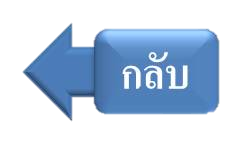 74
[Speaker Notes: ๒. ประโยคซับซ้อน
      ๒.๓ ประโยคความซ้อนซับซ้อน 
               ๑) ครูอธิบายสรุปประโยคความซ้อน ซึ่งมีส่วนประกอบเป็นประโยคความรวม 
โดยใช้เนื้อหาจากหนังสือเรียน รายวิชาพื้นฐาน ภาษาไทย ม. ๓ เล่ม ๑ ของบริษัท สำนักพิมพ์วัฒนาพานิช จำกัด
               ๒) ครูคลิกเพื่อแสดงประโยคความซ้อน ซึ่งมีส่วนประกอบเป็นประโยคความรวม
               ๓) ครูคลิกที่ปุ่มกลับ เพื่อกลับสู่เนื้อหาเฟรมหลัก]
๒. ประโยคซับซ้อน
๒.๓ ประโยคความซ้อนซับซ้อน
๓) ประโยคความซ้อน ซึ่งมีส่วนประกอบเป็นประโยคความซ้อน
ครูบอกแก่ลูกศิษย์ทั้งหลายว่า เราควรมีจิตใจเข้มแข็งอดทนจึงจะต่อสู้กับอุปสรรคนานัปการที่เข้ามารุมล้อมรอบตัวเราได้
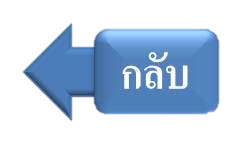 75
[Speaker Notes: ๒. ประโยคซับซ้อน
      ๒.๓ ประโยคความซ้อนซับซ้อน 
               ๑) ครูอธิบายสรุปประโยคความซ้อน ซึ่งมีส่วนประกอบเป็นประโยคความซ้อน 
โดยใช้เนื้อหาจากหนังสือเรียน รายวิชาพื้นฐาน ภาษาไทย ม. ๓ เล่ม ๑ ของบริษัท สำนักพิมพ์วัฒนาพานิช จำกัด
               ๒) ครูคลิกเพื่อแสดงประโยคความซ้อน ซึ่งมีส่วนประกอบเป็นประโยคความซ้อน
               ๓) ครูคลิกที่ปุ่มกลับ เพื่อกลับสู่เนื้อหาเฟรมหลัก]
เกมจำแนกประโยคความซ้อนซับซ้อน
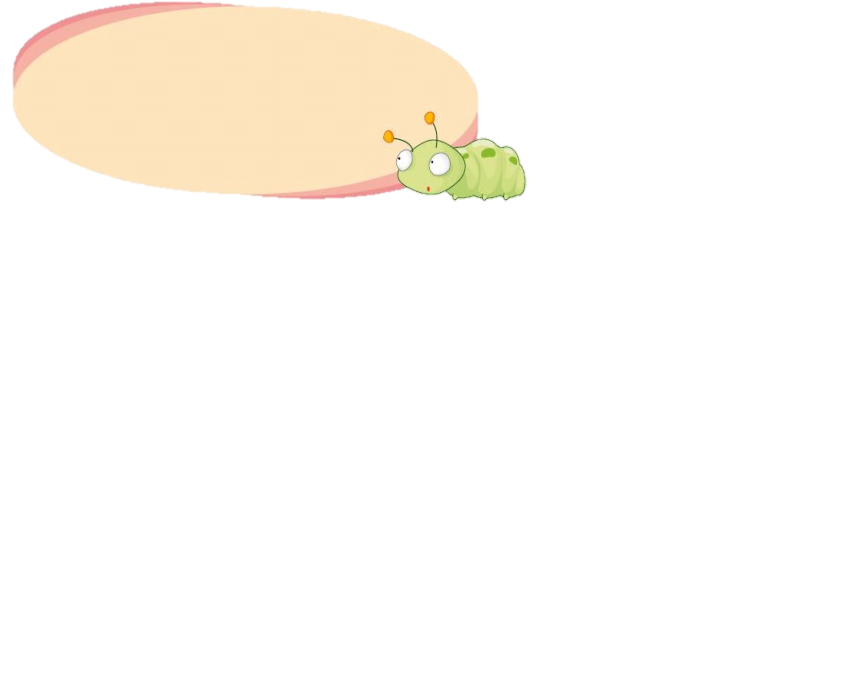 ข้อที่ ๑
แม่ซื้อกระเป๋าเดินทางใบนี้จากแม่ค้าที่เช่าบ้านสวนของคุณยาย
ประโยคหลัก
ประโยคย่อย
คำเชื่อม
ประโยคหลักหรือประโยคย่อยเป็นประโยคความเดียวซับซ้อน
เช่าบ้านสวนของคุณยาย
แม่ซื้อกระเป๋าเดินทางใบนี้จากแม่ค้า
ที่
ภาคประธาน
ภาคแสดง
ภาคประธาน
ภาคแสดง
แม่
ซื้อกระเป๋าเดินทาง
ใบนี้จากแม่ค้า
(แม่ค้า)
เช่าบ้านสวนของ
คุณยาย
76
[Speaker Notes: ๑) ครูให้นักเรียนเล่นเกมจำแนกประโยคความซ้อนซับซ้อน
     วิธีเล่น
     ๑. ครูแบ่งนักเรียนออกเป็นกลุ่ม แล้วครูคลิกประโยคความซ้อนซับซ้อนทีละประโยค ให้แต่ละ 
         กลุ่มช่วยกันวิเคราะห์ว่ามีความซับซ้อนลักษณะใด
     ๒. นักเรียนกลุ่มที่ตอบได้ให้ยกมือขึ้นตอบ แล้วอธิบายให้เพื่อนฟัง
     ๓. ครูและเพื่อนช่วยกันตรวจสอบความถูกต้อง และครูคลิกเพื่อแสดงคำตอบ 
     ๔. เมื่อเล่นครบทุกข้อ ครูนับคะแนน กลุ่มที่ทำได้คะแนนมากที่สุด รับรางวัลจากครู
๒) ครูให้นักเรียนเล่นเกมโดยใช้เวลาประมาณ ๘ นาทีหรือให้ครูใช้เวลาตามความเหมาะสม]
เกมจำแนกประโยคความซ้อนซับซ้อน
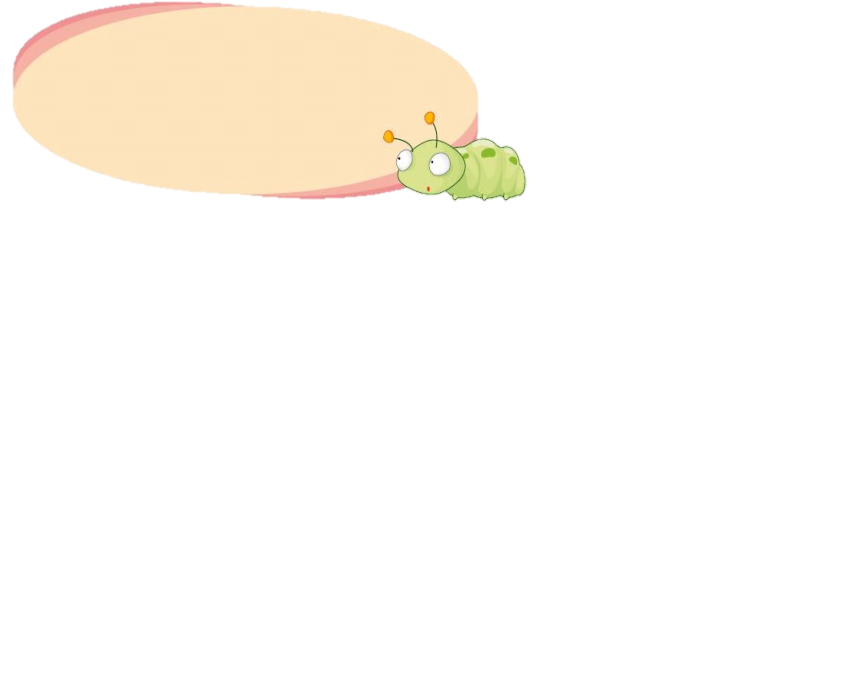 เราจะไปเที่ยวทะเลกันถ้าลูกปิดเทอม และสอบเข้าเรียน ม. ๔ ได้
ข้อที่ ๒
ประโยคความซ้อน ซึ่งมีส่วนประกอบเป็นประโยคความรวม
77
ประโยคหลัก
ประโยคย่อย
คำเชื่อม
เราจะไปเที่ยวทะเลกัน
ถ้า
ประโยคความเดียว
ประโยคความเดียว
คำเชื่อม
ลูกปิดเทอม
ลูกสอบเข้าเรียน     ม. ๔ ได้
และ
[Speaker Notes: ๏ ครูให้นักเรียนเล่นเกมจำแนกประโยคความซ้อนซับซ้อน
    วิธีเล่น
    ๑. ครูแบ่งนักเรียนออกเป็นกลุ่ม แล้วครูคลิกประโยคความซ้อนซับซ้อนทีละประโยค  ให้แต่ละ 
         กลุ่มช่วยกันวิเคราะห์ว่ามีความซับซ้อนลักษณะใด
     ๒. นักเรียนกลุ่มที่ตอบได้ให้ยกมือขึ้นตอบ แล้วอธิบายให้เพื่อนฟัง
     ๓. ครูและเพื่อนช่วยกันตรวจสอบความถูกต้อง และครูคลิกเพื่อแสดงคำตอบ 
     ๔. เมื่อเล่นครบทุกข้อ ครูนับคะแนน กลุ่มที่ทำได้คะแนนมากที่สุด รับรางวัลจากครู]
แยกเป็นประโยคย่อยที่สมบูรณ์
เรื่องสั้นที่มีคุณค่าจะต้องแสดงแนวคิด แล้วทำให้ผู้อ่านได้รับข้อคิดและนำไปปรับใช้
ในชีวิตจริงได้
ประโยคหลัก
คำเชื่อม
ประโยคย่อย (ประโยคความรวม)
เรื่องสั้นที่มีคุณค่าจะต้อง
แสดงแนวคิด
(แนวคิด) ทำให้ผู้อ่านได้รับข้อคิดและนำไปปรับใช้ในชีวิตจริงได้
แล้ว
คำเชื่อม
ประโยคความเดียว
ประโยคความเดียว
(แนวคิด) ทำให้ผู้อ่านได้รับข้อคิด
และ
(แนวคิด) ทำให้ผู้อ่านนำไปใช้ในชีวิตจริงได้
78
[Speaker Notes: ๑) ครูให้นักเรียนแยกส่วนประกอบของประโยคความซ้อนซับซ้อนให้ถูกต้อง
๒) ครูคลิกเพื่อแสดงประโยค 
๓) ครูคลิกเพื่อแสดงคำตอบและอธิบายเพิ่มเติม]
แยกเป็นประโยคย่อยที่สมบูรณ์
ในงานวัดมีเครื่องเล่นที่มีสีสันสะดุดตา ทำให้เด็ก ๆ อยากเล่นมัน
ประโยคหลัก
คำเชื่อม
ประโยคย่อย (๒ ประโยค)
ในงานวัดมีเครื่องเล่น
(เครื่องเล่น) มีสีสันสะดุดตา (ขยายเครื่องเล่น)
ที่
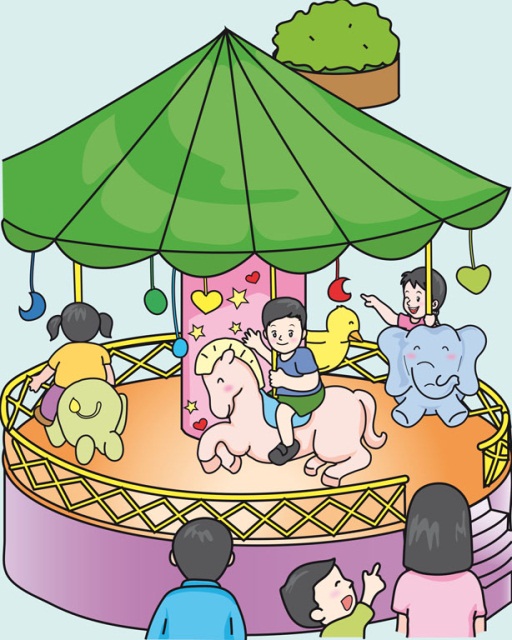 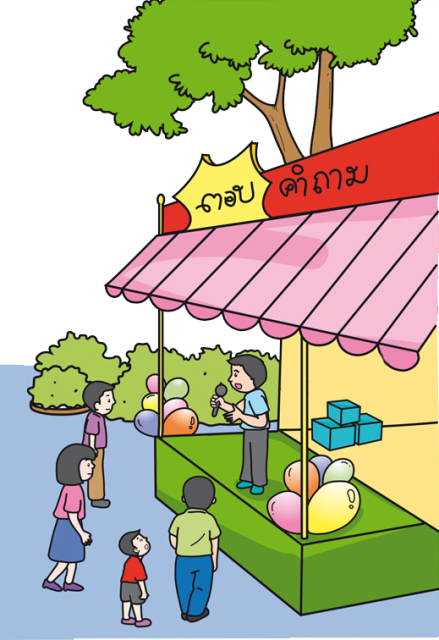 เด็ก ๆ อยากเล่นมัน
ทำให้
79
[Speaker Notes: ๑) ครูให้นักเรียนแยกส่วนประกอบของประโยคความซ้อนซับซ้อนให้ถูกต้อง
๒) ครูคลิกเพื่อแสดงประโยค 
๓) ครูคลิกเพื่อแสดงคำตอบและอธิบายเพิ่มเติม]
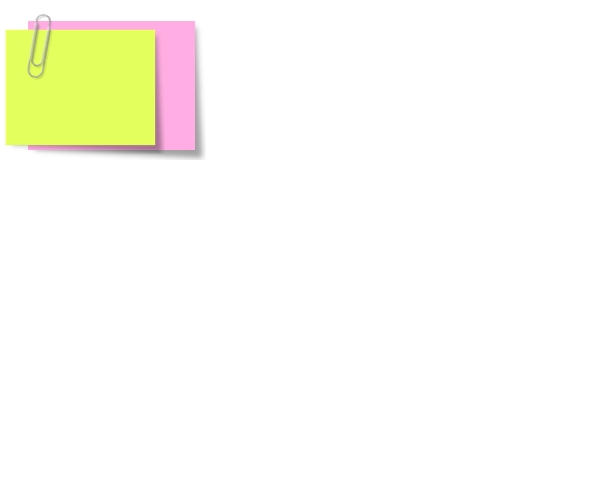 สรุปความรู้
ประโยคหลักหรือประโยคย่อยเป็นประโยคความเดียวซับซ้อน
ประโยคความซ้อน ซึ่งมีส่วนประกอบเป็นประโยคความรวม
ประโยคความซ้อนซับซ้อน
ประโยคความซ้อน ซึ่งมีส่วนประกอบเป็นประโยคความซ้อน
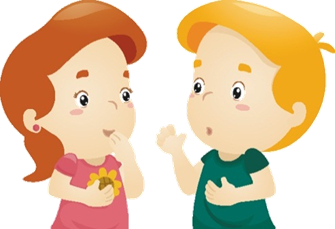 80
[Speaker Notes: สรุปความรู้เรื่อง ประโยคความซ้อนซับซ้อน
    ๑. ครูและนักเรียนร่วมกันสรุปความรู้เรื่อง ประโยคความซ้อนซับซ้อน
    ๒. ครูคลิกเพื่อแสดงข้อความสรุปทีละหัวข้อ
    ๓. ครูสรุปความรู้โดยใช้เวลาประมาณ ๒ นาที หรือให้ครูใช้เวลาตามความเหมาะสม]